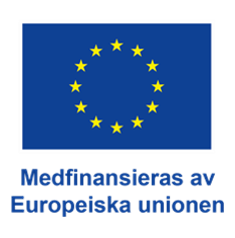 ESF-projektet FUN i Gävleborg
Främja Ungas Närvaro
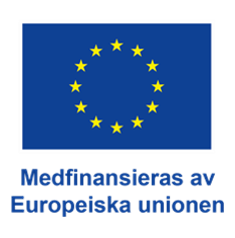 FUN blev Billies väg tillbaka till skolan
FUN blev Billies väg tillbaka till skolan - Svenska ESF-rådet
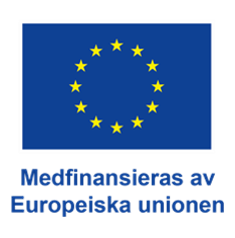 Region Gävleborg och ESF-projekt
Regionalt utvecklingsansvar
Bidrar till länets kompetensförsörjning
ESF-projekt som verktyg
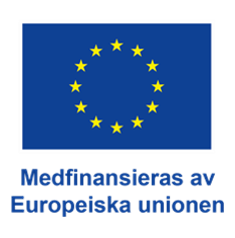 Erfarenheten från UVAS-projekten
Lång tid i insats och det krävs ihållande stöd 
Utsatt målgrupp 
Problemen har ofta börjat redan i grundskolan
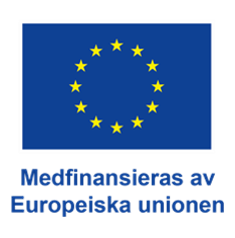 Utlysning POA2, Norra Mellansverige 2022
Syftet är att i tidigt och förebyggande  arbete minska studieavbrott, ungdomar i åldern 13 – 16 år och  hjälpa elever att välja rätt gymnasieutbildning

Beviljade projekt ska i huvudsak syfta till att förebygga  skolavhopp och motverka att individer hamnar i utanförskap

Insatser i denna utlysning ska vända sig till ungdomar som  riskerar att inte klara övergång till gymnasieutbildning, tex de som har hög grad av frånvaro,  motivationssvårigheter eller psykosociala svårigheter.
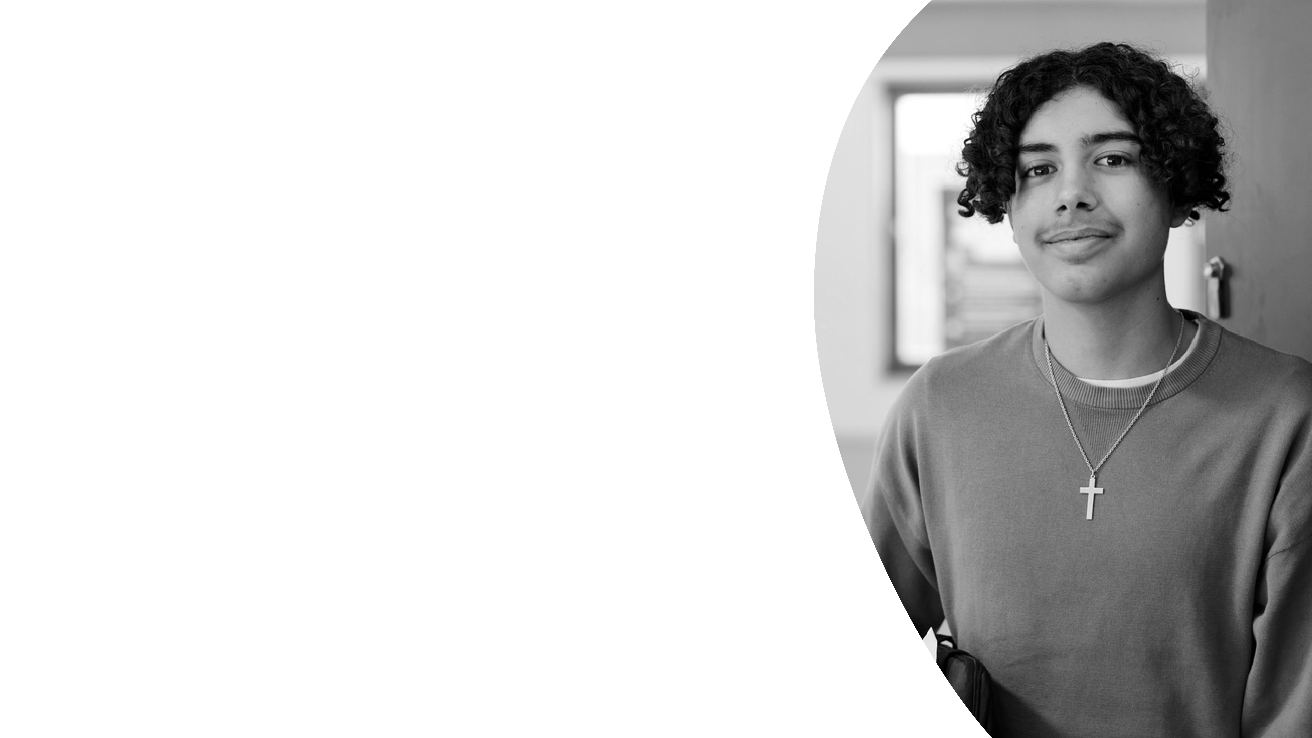 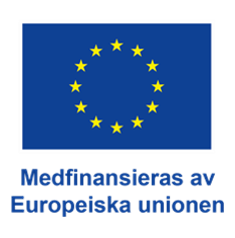 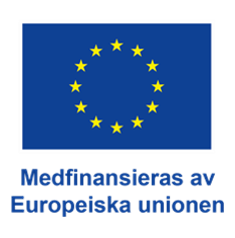 Projektet FUN, Främja Ungas Närvaro
Projektet riktar sig till ungdomar 13-16 år. 

Bakgrundsanalysen visar att det finns ett problem med att grundskoleelever inte når gymnasiebehörighet, inte fullföljer sina studier och att det finns ojämlikheter i målgruppen. 

Syftet är att i tidigt och förebyggande arbete minska framtida studieavbrott för ungdomar i åldern 13 – 16 år och ge insatser som leder till att elever får bättre förutsättningar att välja rätt gymnasieutbildning.

Projektet fokuserar på insatser som höjer närvaron och därigenom ökar andelen som lämnar grundskolan med gymnasiebehörighet.
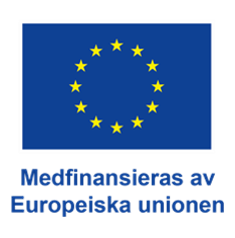 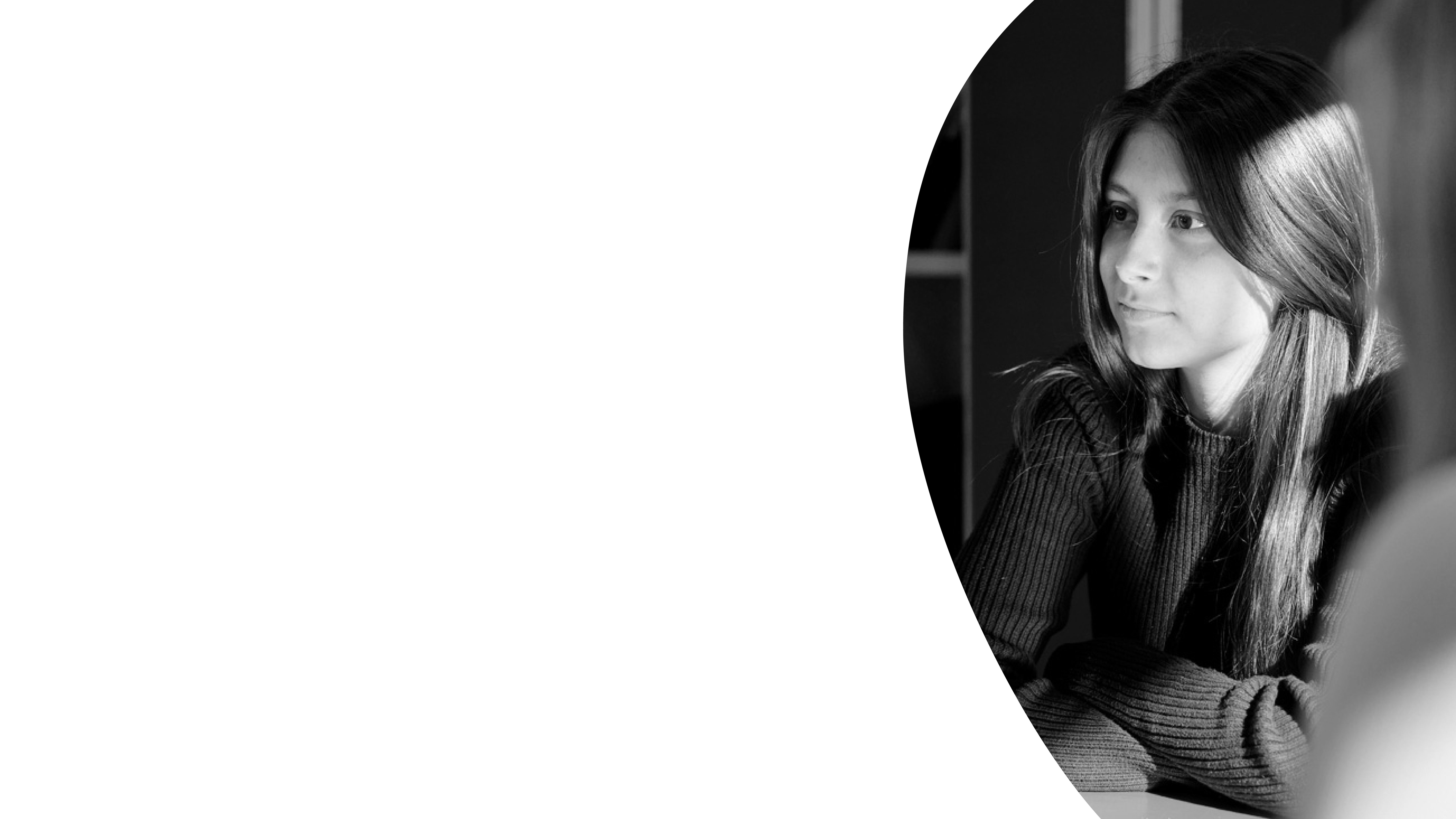 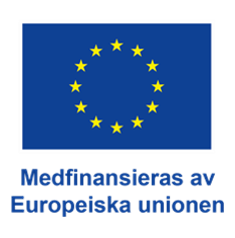 Projektet FUN, Främja Ungas Närvaro
Individnivå: 
1 000 elever ska delta i insatser som främjar närvaro i skolan. Därigenom ska projektet höja andelen elever som avslutar grundskolan med behörighet till gymnasiet och att minska skillnader i behörighet beroende på kön, födelseland och föräldrarnas utbildningsnivå.

Organisatorisk nivå: 
Förbättrad samverkan inom kommunerna kring elevers studieresultat och frånvaro.
Ökad samverkan mellan kommuner, projektägaren Region Gävleborg och andra aktörer kring målgruppen.
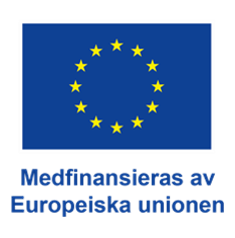 Uppbyggnad och genomförande
Insatser i tre lager/nivåer

Intensiva samordnade insatser riktade till enskilda elever med problematisk skolfrånvaro

Insatser riktade till enskilda elever i riskzon för problematisk skolfrånvaro

Insatser riktade till hel skola eller årskurs eller klass (ex. universell nivå)
Intensiva
Åtgärdande
Riktade/riskzon
Universella insatser
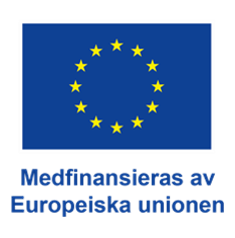 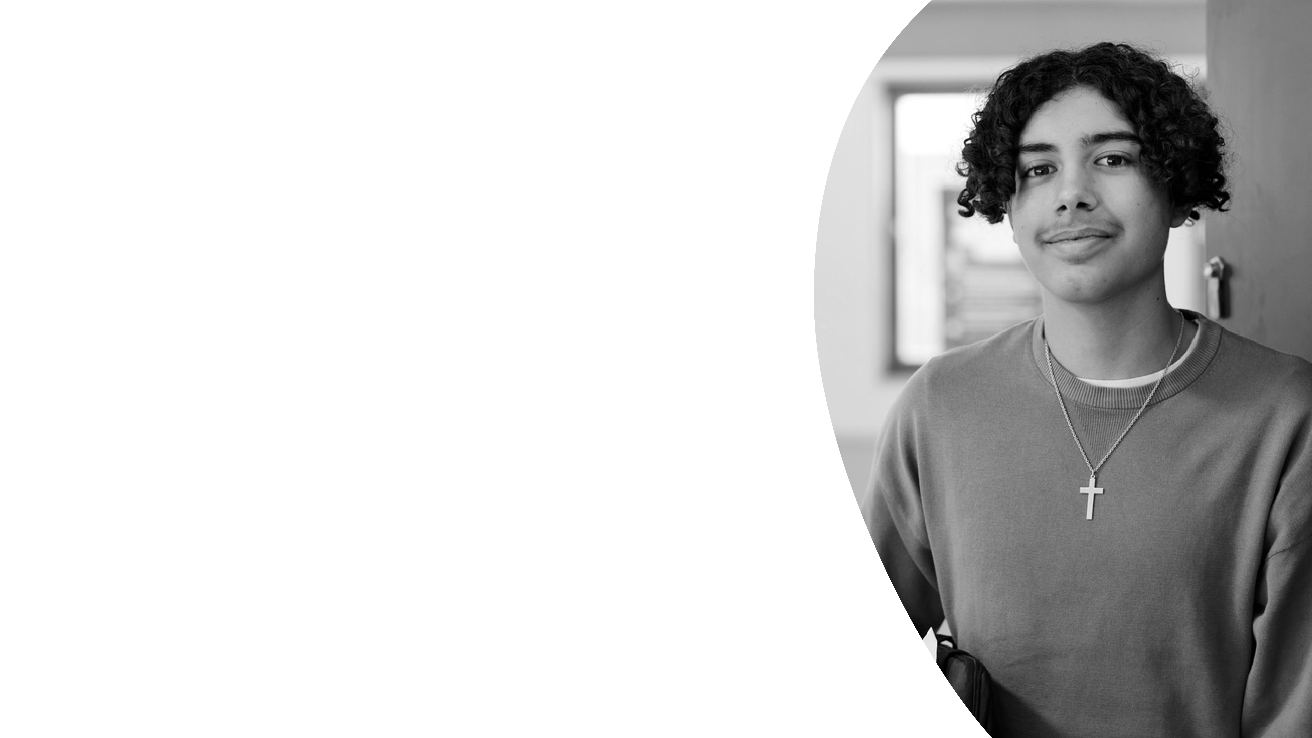 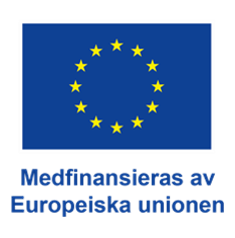 Insatser på organisationsnivå
Nya och uppdaterade närvarorutiner och arbete med implementering av dessa

Systematik i analys av frånvaro, orsaker och insatser för att främja närvaro och förebygga frånvaro 

Utveckling av samverkan mellan aktörer, tex mellan skola och socialtjänst i form av skolsociala team

Informationsinsatser och samverkan med vårdnadshavare

Mellankommunalt erfarenhetsutbyte: Vägledning ”framtidsval” har spridits i projektet där arbetsmarknadskunskap, normkritik, självkännedom och studie-och yrkesorientering ingår
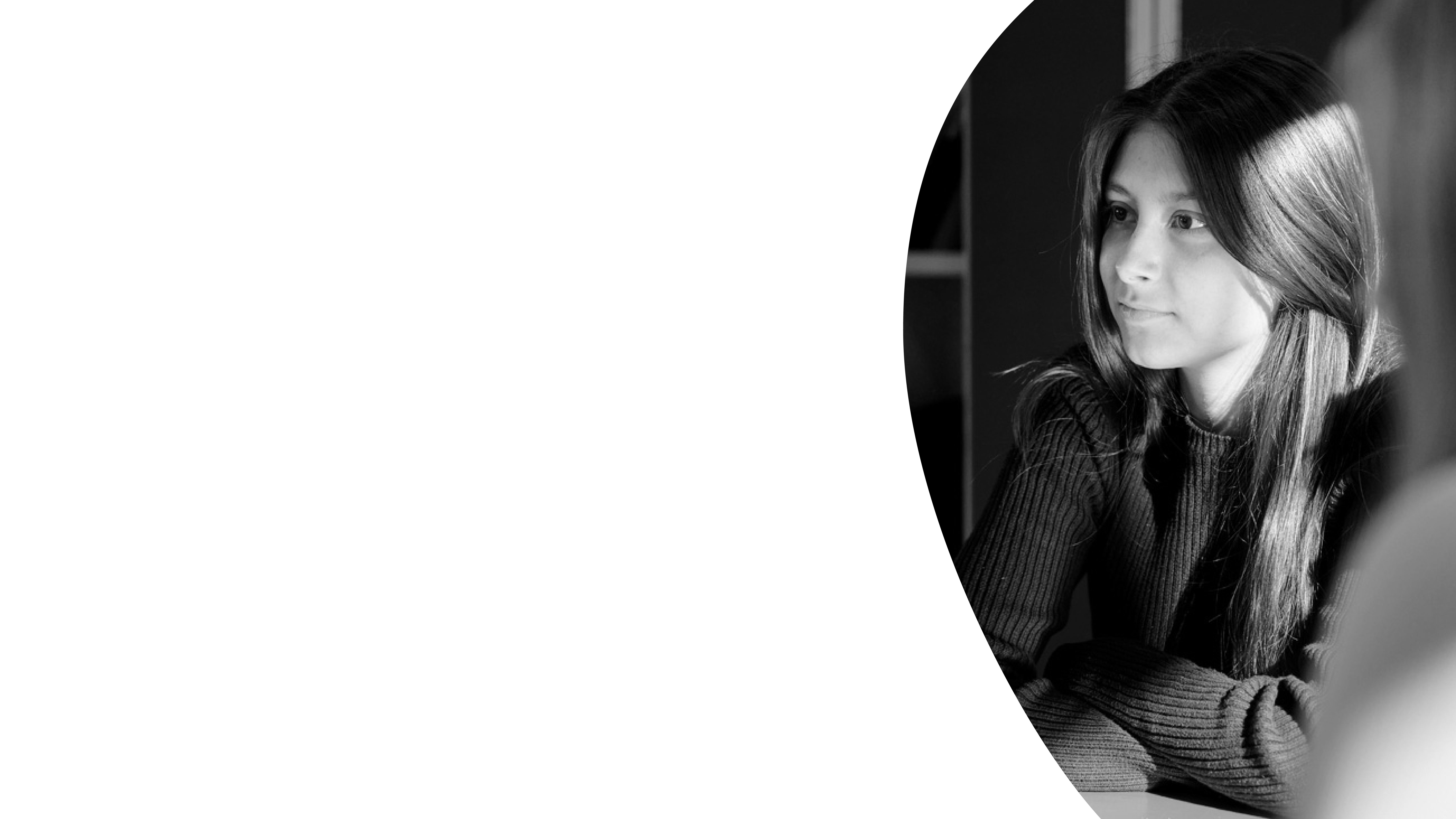 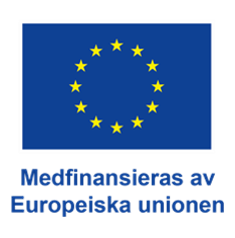 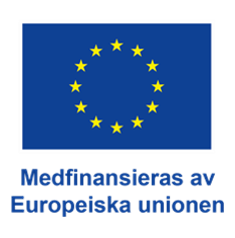 Ansökan pärlbandsprojekt 2025
Implementering och kvar att utveckla

Bredda på fler skolor för likvärdighet

Synliggör nya behov framåt

Utvecklingsarbete tar tid
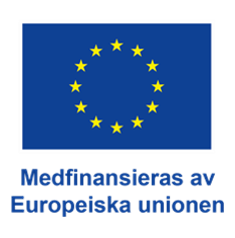 Tack!Kontaktuppgifter
Linda Källgren, strateg					
linda.kallgren@regiongavleborg.se	

Mia Karlsson, strateg
mia.karlsson@regiongavleborg.se